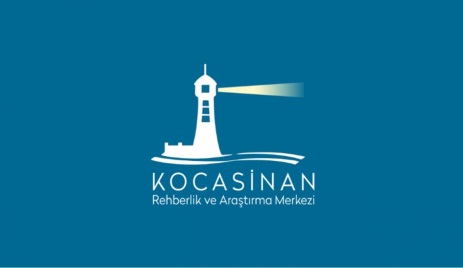 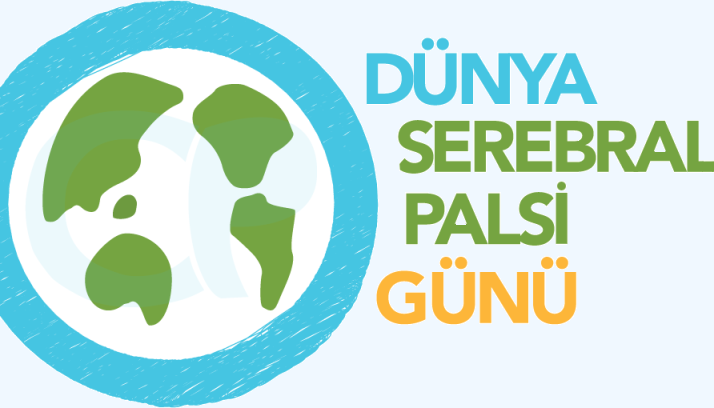 KOCASİNAN REHBERLİK VE ARAŞTIRMA MERKEZİ
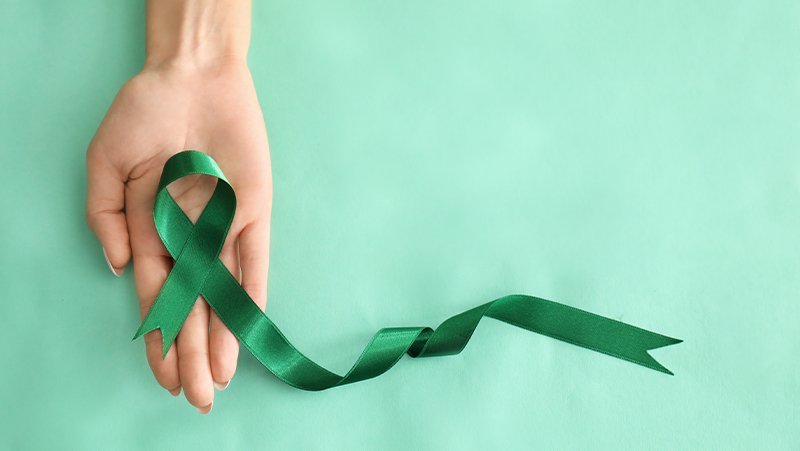 SEREBRAL PALSİ NEDİR?
Serebral Palsi, gelişmekte olan beyinde oluşan bir etkilenim nedeni ile, nörolojik ve ortopedik bozukluklara yol açan, kronik ancak ilerleyici olmayan bir durumdur.
 

Doğum öncesi, doğum sırası ve doğum sonrası herhangi bir neden ile beyinde oluşan etkilenim bireyde öncelikle sinir-kas-iskelet sistemi, duyusal ve nörogelişimsel açıdan bozukluklara neden olur.
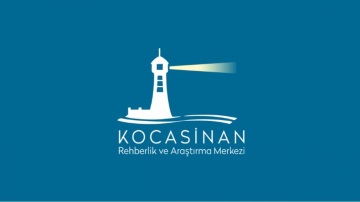 GÖRÜLME SIKLIĞI
Birçok ülkede SP görülme sıklığı 1000 canlı doğumda ortalama 2 olduğu gösterilmiştir.
Ülkemizde ise bu oran (yapılmış en kapsamlı çalışmada) 1000 canlı doğumda 4 olarak bildirilmiştir.
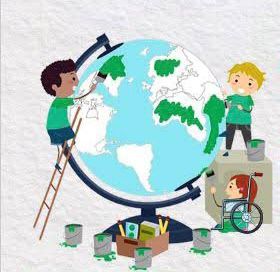 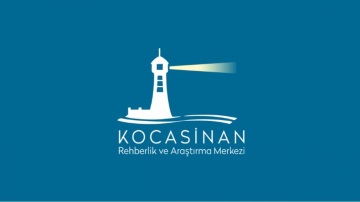 Doğum sonrası
SEREBRAL PALSİ NEDENLERİ
Doğum öncesi
Doğum sırası
Kan uyuşmazlığı 
Enfeksiyonlar 
Metabolik hastalıklar 
Dokuların oksijensiz kalması
Kanamalar 
Annenin yaşı (16 yaşından küçük veya 40 yaşından büyük) 
Kalıtımsal nedenler
Enfeksiyonlar 
Kazalar 
Tümöral nedenler 
Zehirlenmeler 
Kanamalar 
Travmalar
Erken doğum 
Düşük doğum ağırlığı  
Zor doğum 
Şiddetli sarılık
Oksijensiz kalma
Çoğul gebelik 
Forseps kullanımı
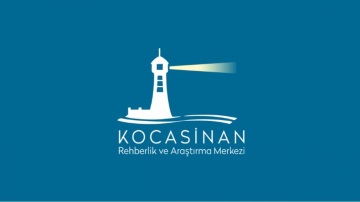 Motor gelişimde gecikme
Kas güçsüzlüğü
BELİRTİLER
Postür ve hareket bozukluğu
Kaslarda sertlik veya gevşeklik
Kordinasyon problemleri
Denge problemleri
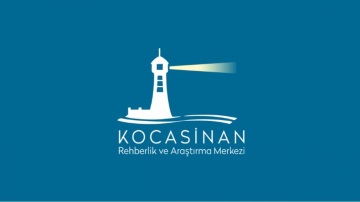 SEREBRAL PALSİ TİPLERİ
Spastik
Ataksik
Diskinetik
mikst
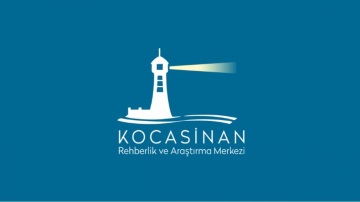 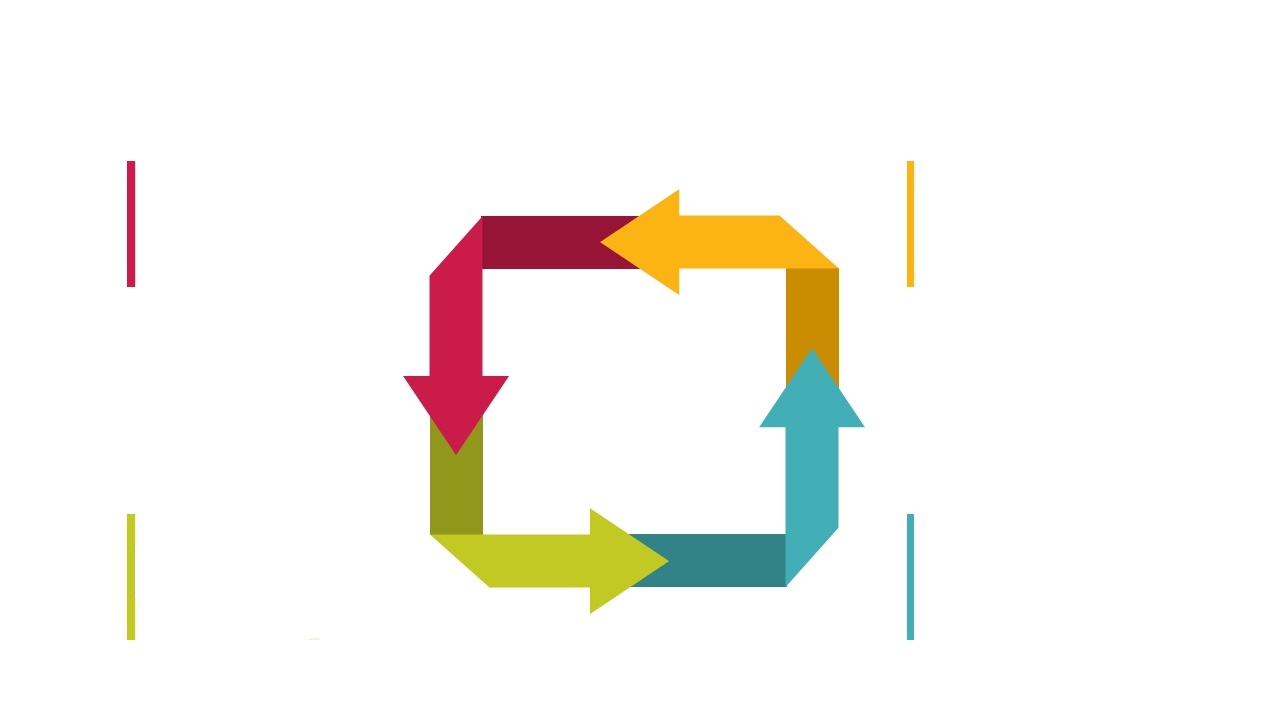 Beslenme sorunları
Mide-bağırsak sorunları
Oral-motor problemler
Bilişsel sorunlar
Epilepsi
Dil ve konuşma sorunları
SEREBRAL PALSİYE 
EŞLİK EDEN PROBLEMLER
Görme bozuklukları
İşitme sorunları
Solunum sistemi sorunları
Kronik ağrı
İdrar tutamama
Uyku sorunu
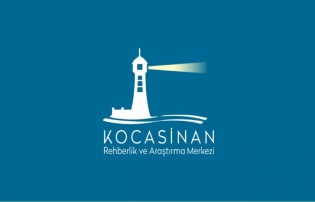 SEREBRAL PALSİ TEDAVİ YÖNTEMLERİ
Fizyoterapi ve rehabilitasyon
İlaç tedavisi
Botulinum toksin uygulaması
Cerrahi uygulamalar
Ortezler ve teknolojik destek
Ergoterapi yaklaşımları
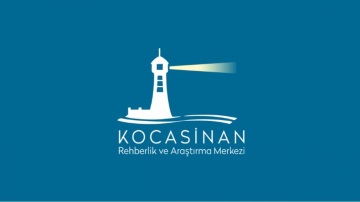